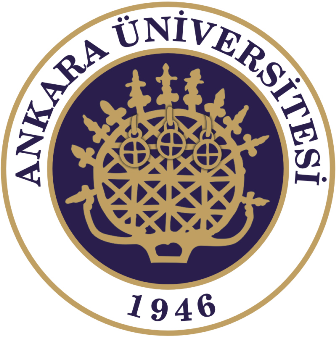 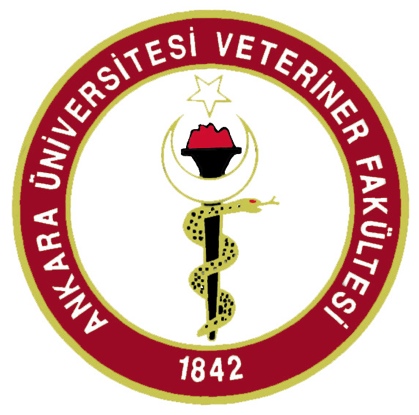 REPRODÜKTİF SÜRÜ SAĞLIĞI
Prof.Dr. Şükrü Küplülü
SÜT İNEKÇİLİĞİNDE EMBRİYONİK 
ÖLÜMLER İLE BAKTERİYEL VE
 VİRAL ABORTUSLARA KLİNİK YAKLAŞIM
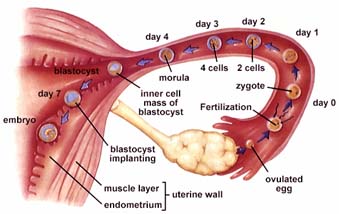 Süt İnekçiliğinin Devamlılığı Ekonomik Dengeye Bağlıdır
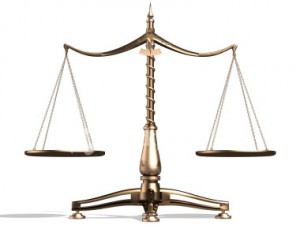 Tesis ve teçhizat amortismanı
Hayvan varlığının temini
Personel gideri
Sağlık hizmetleri
KABA VE KONSANTRE YEM
Buzağı ve Süt
Ekonomik Değer Yaratabilmek İçin Çiftlik Bileşenlerinin Uyumlu Çalışması Gerekir
PLANLAMA
BUZAĞI
KURU DÖNEM
DÜVE
FRESH GRUP
GEÇİŞ DÖNEMİ
BREEDİNG GRUP
BARINMA-BESLENME-AŞILAMA VE BİYOGÜVENLİK
Ölçme Değerlendirme Ve Kayıt Sisteminin Önemi
FERTİLİTE PARAMETRELERİ VE UYGULAMALARI
SÜT VERİMİ
HASTALIKLAR
UYGULAYICILARIN BAŞARISI
ÖLÇEMEZ VE DENETLEYEMEZSEN YÖNETEMEZSİN
P.P SORUNLAR/İNSİDENS VE SÜRÜDEN ÇIKARILMA ORANI
Ort. %
Güç doğum
Hipokalsemi
Reproduktif s.
Meme s.
Üretim s.
Topallıklar
Diğer hastalıklar
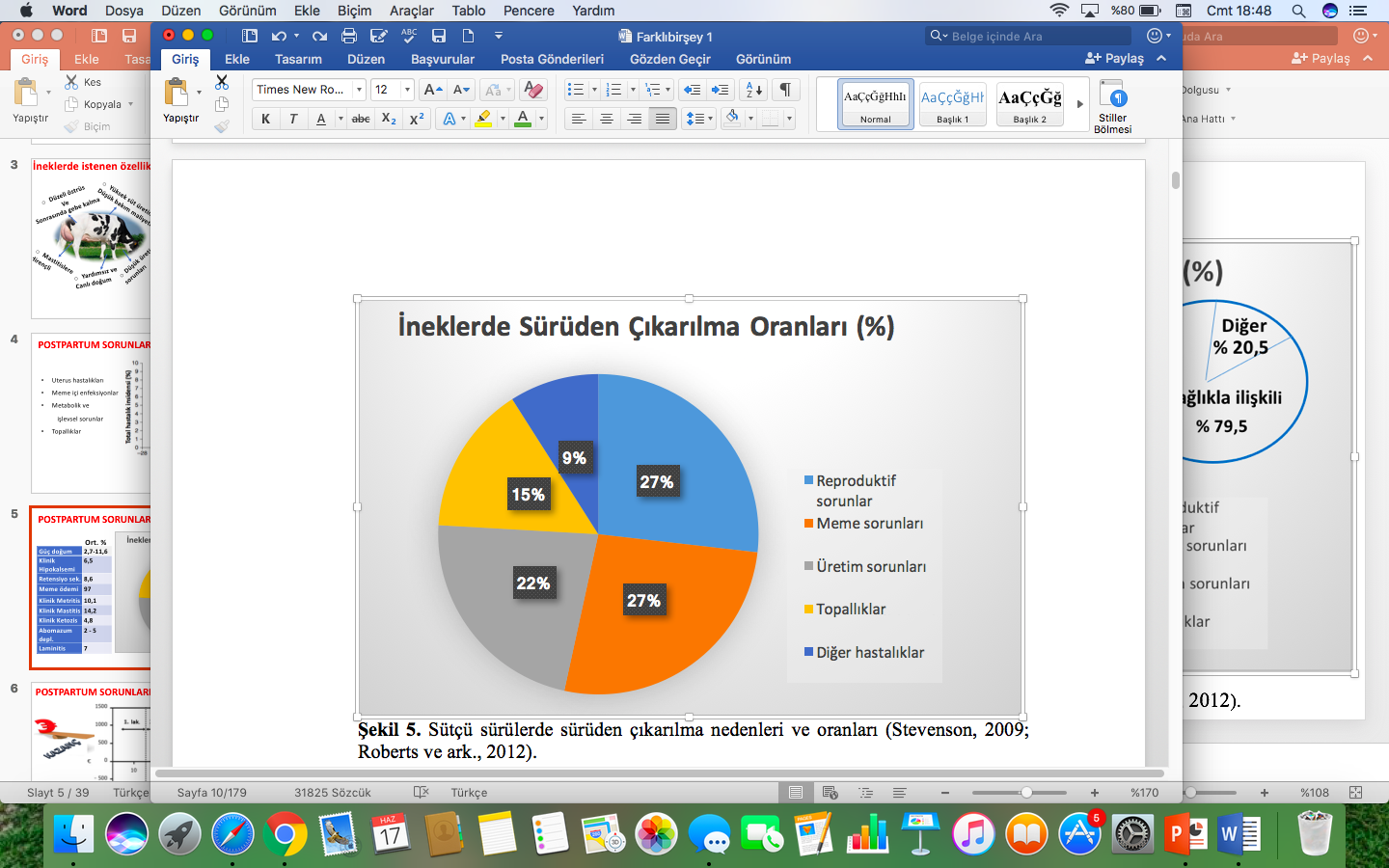 Diğer
Yaşam boyu: % 90
Yaşam boyu Sürüden ç. % 60
(Stevenson, 2009; Roberts ve ark., 2012).
Reprodüktif Fizyolojinin Aşamaları
0 s

4s

16s
Östrus Başlangıcı
Sperma viabilitesi 24-34 saat
Oosit viabilitesi 6-12 saat
Yaşlı Gamet
Optimum Tohumlama Zamanı
Ovulasyon
28±4s
Fertilizasyon
Ovidukt göçü- Uterusa varış
7. gün
Zona pellisuda’dan çıkış (Hatching)
9.gün
Antiluteolitik sinyal
16.gün
Uterusa kontakt temas
19.gün
Plasentasyon başlangıcı
30. gün
Organogenezis
45. gün
Doğum
Tohumlamadan Doğuma: Bir Hipotez
Tohumlanan inek sayısı: 100

Doğum yapan inek sayısı: 45 ise 
	
%55 kayıp nerede olur?
1980’den bugüne suni tohumlama başarısı %1/yıl azalır.
Süt verimi artar/ Fertilte azalır.    ENERJİ- BESLENME
Tohumlamadan Doğuma: Kayıplar
Fertilizasyonun olmaması  (0)                              %10

Erken embriyonik ölümler (0-15 gün)       

Geç embriyonik ölümler    (15-45 gün)

Erken fötal ölüm                  (45-90 gün)

Abortuslar                            (90-270 gün)
YOĞUN KAYIP
%90
AZ KAYIP
Embriyonik Ölümlerin EtiyopatogenezisiMultifaktöriyel bir sendromdur.
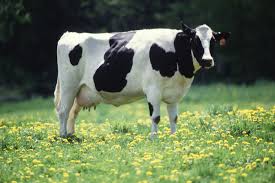 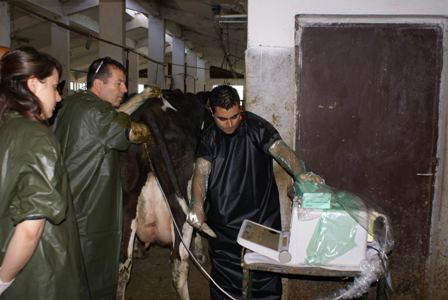 EMBRİYONİK ÖLÜM
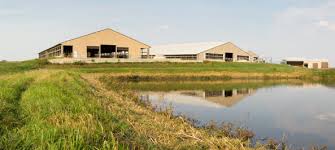 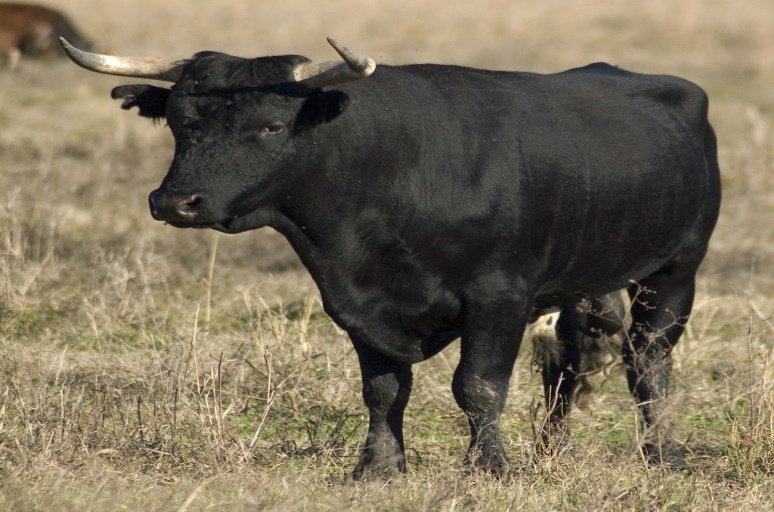 www.dairyfarmingtoday.org
Embriyonik Ölümlerde Başlıca Faktörler
Genetik faktörler
Enfeksiyonlar (lokal veya sistemik)
Viral (BVD, IBR)
Bakteriyel
Protozoal (N.caninum)
Çevresel Faktörler
Isı Stresi
Barınma koşulları ve Gruplandırma Stresi
Mevsim etkisi
Beslenme (Bazı maddelerin Eksikliği veya fazlalığı)
Embriyonik Ölümlerde Başlıca Faktörler
Toksinler
Lokal toksinler (Metritis, Mastitis Toksinleri)
Yem kaynaklı toksinler (Mikotoksinler)
Toksik bitkiler 

İmmunolojik Faktörler
Embriyonik ölümlere Önemli predispozisyon faktörler
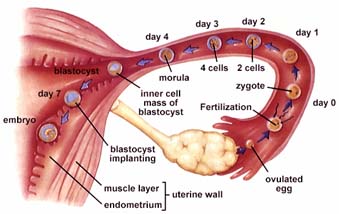 Beslenme
VKS
Isı stresi
Oksidatif stres
Yetersiz P4 salınımı
(Anonim, 2017)
Ovulasyon Sonrası P4 Düzeyinin ÖnemiDüşük P4= Embriyonik Ölüm
P4’ün Temel Etkileri; 
Uterustan protein sentezi
Embriyonun büyüme hızı
Antiluteolitik sinyal gücü  artar.
Hedef: Cl’nin hızlı gelişimini sağlamak
Direkt (Beslenme)
Dolaylı P4 sentezini (GnRH, hCG, PMSG) uyarmak
Vasconcelos ve ark.,2001 Binelli ve ark., 2009
Embriyonik ölüm – VKS-NED
Beslenme İle Embriyonik Ölümler Arasındaki İlişki: NED(Tüm Beslenme Bileşenleri)
DOĞUM
İNTRAUTERİN BUZAĞI BÜYÜMESİ
BİYOLOJİK FAALİYETLER ve BÜYÜME
SÜT ÜRETİMİ
KOLOSTRUM
2 Hafta
7 Hafta
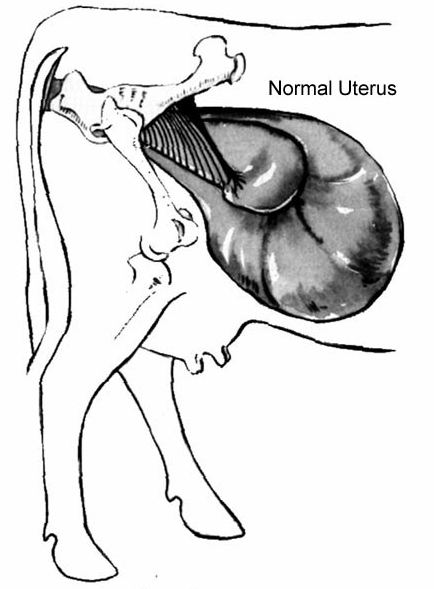 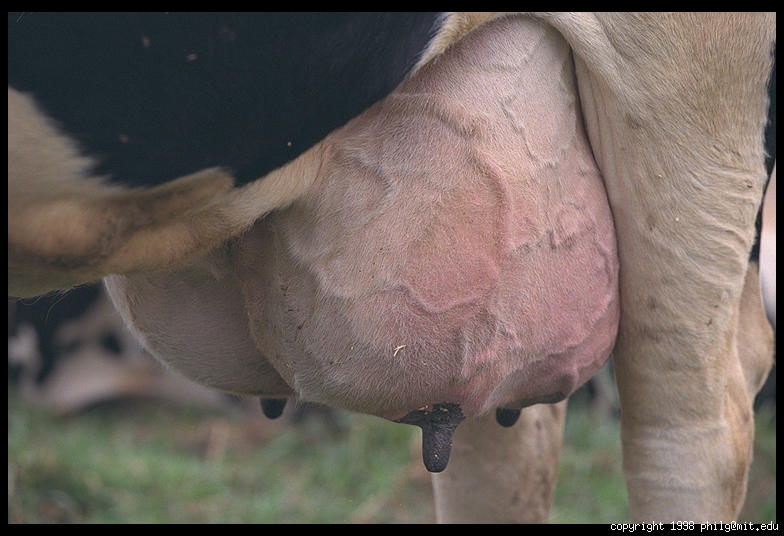 KM düşüşü
Kolostrum-süt sentezi
5
0
-5
-10
-15
-21
-14
-7
0
7
14
21
Pre-post Partum NED- Sonuçları
Mcal/gün
Lifli olmayan k.hidrat
Propilen glikol
Mineral maddeler
Rasyona yağ tak.
Antioksidanlar
İz elementler
Anöstrus
Ovaryum kisti
Uterus enfeksiyonları
İnfertilite (Embriyonik Ölüm)
Doğum
[Speaker Notes: Reducing the severity and duration of negative energy balance is crucial in the prevention of fatty liver and ketosis.]
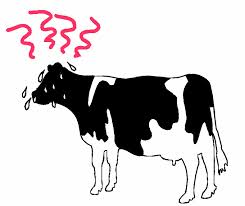 ISI STRESİNİN OOSİT-EMBRİYO YAŞAMINA-FERTİLİTEYE ETKİSİ
ISI STRESİ
İŞTAHSIZLIK
NED
GnRH, FSH, LH Salınımı 
Azalır
Kan akışı azalır
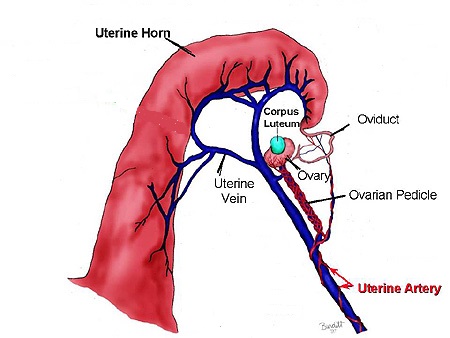 Foliküler gelişim bozulur
Uterusta toksin birikimi
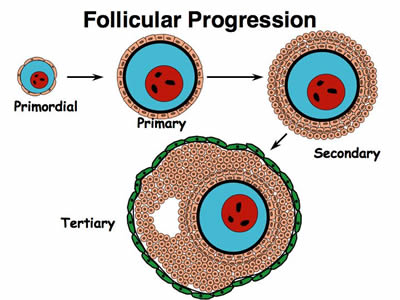 http://www.ansci.wisc.edu/jjp1/ansci_repro/lec/lec_11_fol/lec11fig.html#anchor2472782